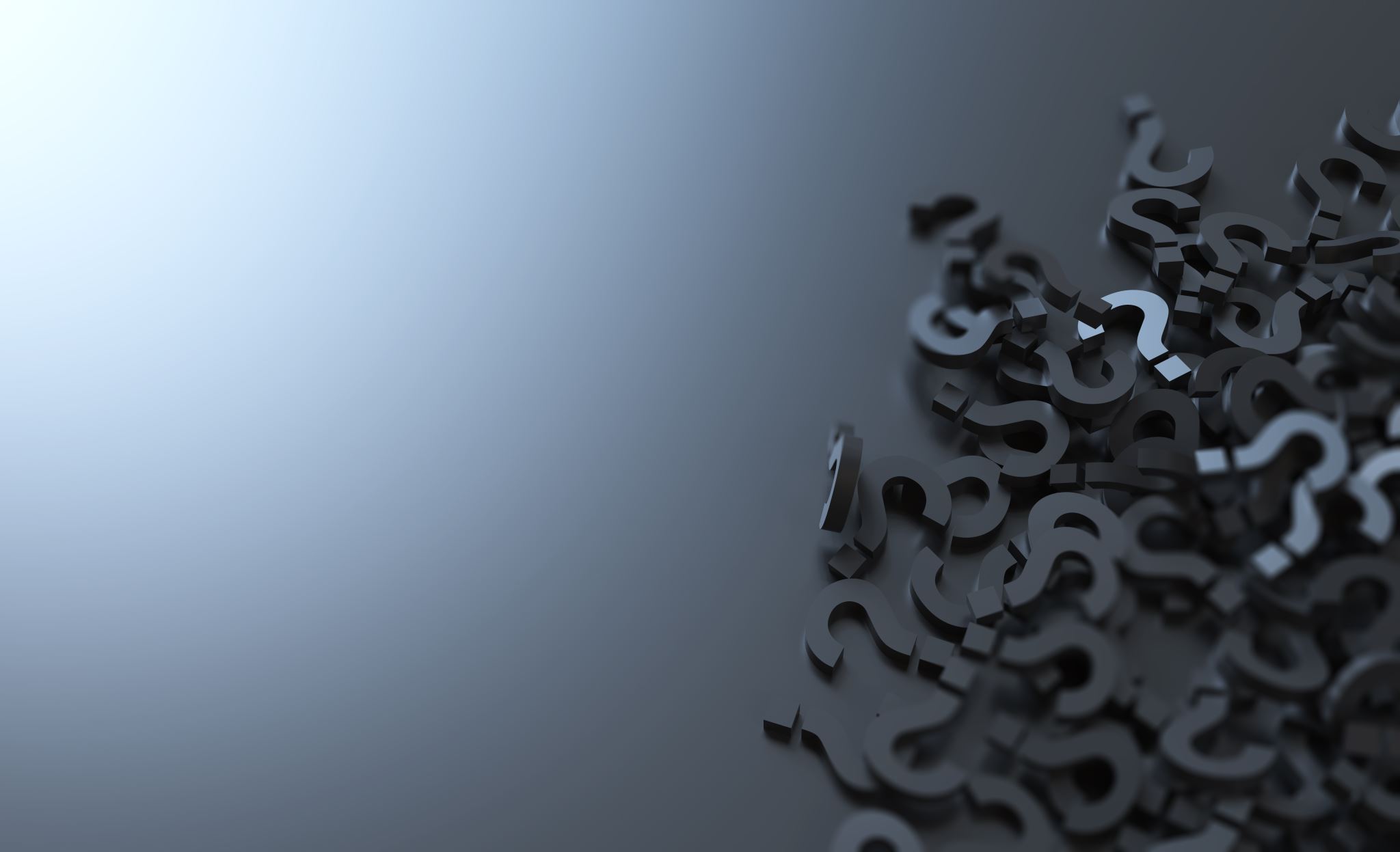 Classical Conditioning of Instrumental Conditioning?
Whoa…they are supposed to be SEPARATE!
Thorndike’s role in CC-OC connection
Thorndike wrote that instrumental conditioning occurs in context of specific environmental stimuli
Cues involved that tell you “contingency in effect”
Really a THREE term contingency: S,R and O
Stimulus
Response
Outcome

S: RConsequence
Stimulus can be an S+
Stimulus can be an S-
Can predict a reinforcer OR a punisher
S-R association and LAW of EFFECT
Expectancy of Reward
Basic premise of their Drive Reduction theory
Instrumental response increases during conditioning because
Presence of S evokes instrumental response through CC
Instrumental response is emitted because of operant contingency
In a nutshell: Environmental cues “drive” the response; making the response (and getting the O) reduces the drive

The animal works for food because it reduces the drive for food.

What cues the animal that it is hungry?
Environmental or contextual stimuli
Including internal stimuli
Expectancy of Reward
Two process theory of Operant Conditioning
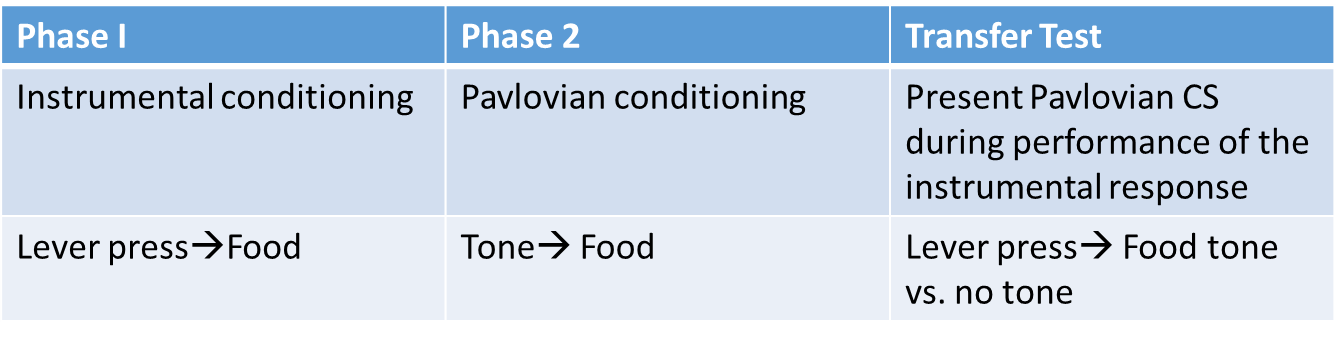 Test of 2-process theory
Pavlovian Instrumental Transfer experiment:
Can counterbalance phase 1 and phase 2
Critical transfer phase is the transfer test:  Will the rat lever press to tone alone?
What do the data say?
Krank, et. al., 2008
Krank, et. al., 2008
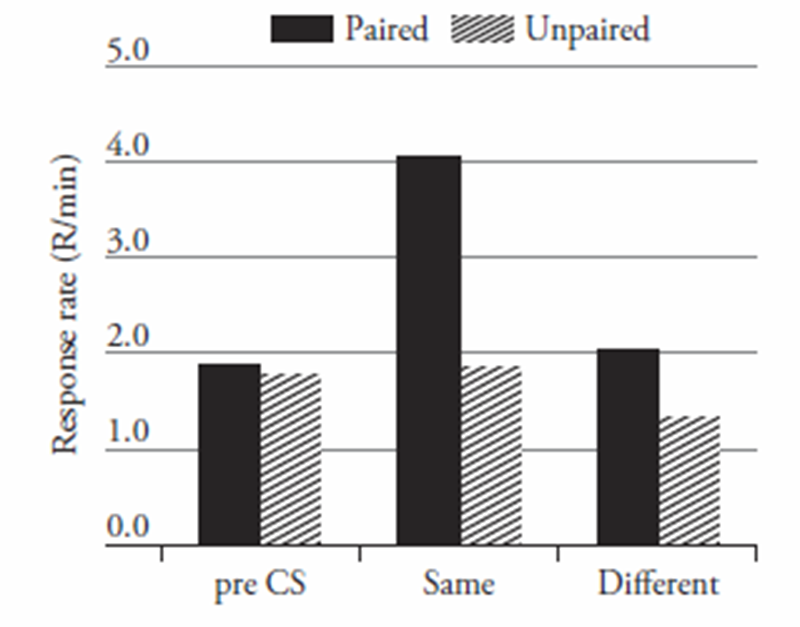 What happened?
Rats pressed each response lever about 2x/min prior to CS

Unpaired group: Did not change much when CS added

Paired group: Significant increase in lever pressing during CS presentation IF presented to same side as training trials

Why is this important?
Shows that CS facilitated lever pressing

Demonstrates importance of classical conditioning in operant conditioning contingencies

Fairly  specific as well- not just any CS, but the close or predictive CS
Conditional Emotional States? Reward Specific Expectancies?
Conditional Emotional States? Reward Specific Expectancies?
R-O and S(R-O) Relationships Important
In addition to the simple associations of 2 elements (i.e., S-R, S-O, R-O),  organisms can develop hierarchical associations

The (S) signals the relationship between a response and its outcome 

S -> (R -> O)

The (S) becomes an occasion setter that signals when a specific response will be followed by a specific reinforcer

(S) can be a context or a specific cue
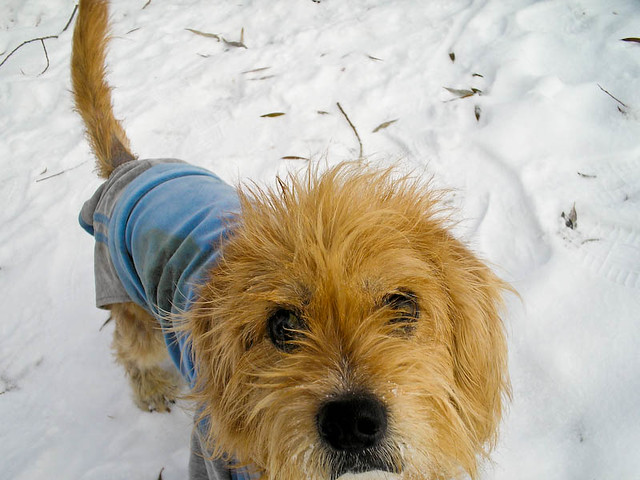 Wanting vs Needing
Wanting is the motivational consequences of rewards
Is an underlying incentive salience: Motivation to get the reward

Need is a physiological state of deprivation

Wanting and Needs usually go together: Needing  the food that you Want

Wanting can be separated from needs
Drug addiction, gambling and overeating: Wants or physiological needs?

Impulse control disorders where wanting  has much more intensity

Remember the Self-control study with children: Incentive Salience
Get one marshmallow now or two later
Incentive  salience  is the psychological process underlying temptation
Produces “surges of motivation to obtain and consume the reward”
This Photo by Unknown Author is licensed under CC BY-NC-ND
Incentive salience intensity modulated by wants and needs
Needs: really are hungry
Wants: setting conditions eliciting motivation for outcome

If needs are  paired with emotional arousal and stress: Now stress cues “need seeking” behavior

Needs can become “wants” when paired with emotional arousal

Individual personality differences important
Different people have different levels of emotional arousal and stress
Individual differences in types of pairing history.
Individual differences in levels of need
Wanting vs Needing
Incentive salience of specific rewards changes with experience
Foods such as chocolate
Drugs such as cocaine

Reward system becomes sensitized 
High levels of responding to reward cues
If the reward provides a large change in system over time, begin to see sensitization
The sight of food, drugs or other incentives may cue the “want” rather than the need
Wanting vs Needing
Sensitized incentive salience produces impulsive behavior
Difficult to exercise self-control
External conditions such as stress reduce self-control
Organism no longer can detect “want” versus “need”

High levels of relapse in drug addicts
Not well explained by pleasure “liking” to get high
Not well explained by withdrawal “avoiding” the discomfort
Mostly cues with incentive salience that produce excessive wanting
Wanting vs Needing
What is addiction?
Physiologic dependence and withdrawal avoidance do not explain addiction

Neurobiology of addiction attempts to explain the mechanisms by which drug seeking behaviors are consolidated into compulsive use:
	Long persistence of relapse risk
	Drug-associated cues control behavior
Variety of drug agents that become addictive:
Stimulants (act as  a serotonin-norepinephrine-dopamine reuptake inhibitors)
Cocaine, amphetamines, MDMA
Opioids (agonist action)
Heroin, morphine, oxycodone, fentanyl
GABAergic agonists/modulators
Alcohol, benzodiazepines, barbiturates
Cannabis (binds cannabinoid receptors)

What do they all share? 
Hijacking of dopaminergic system
Altering the want vs. need system
Although addictive drugs are pharmacologically diverse…share a common action
…They all lead to a common pathway
All addictive drugs pharmacologically  release dopamine in the nucleus accumbens

Why?
Addiction is essentially a learned process
Predictive cues along with operant response
On of best examples of associative learning with instrumental conditioning.
Reinforcement and Dopamine?
Olds and Milner: Electrical Brain Stimulation (EBS)
Brain stimulation = lots of behavior

Animals would work until death to gain access to this brain stimulation

Thought had discovered pleasure center: 
Nucleus accumbens
Mesolimbic pathway

Dopamine (DA) was neurotransmitter involved in these areas
EBS = electrical brain stimulation
Releasing LOTS of dopamine (DA) 

Results in lots of locomotion or exploratory behavior

Salamone and Schultz’ modern work has shown this release

DA release modulates “appetitive behavior”
Occurs in modes or modules related to terminal event

E.g., food modes, sex modes


Which mode depends on context of environment
Search, capture, prepare, consume
DA not affect consummatory behavior
Reinforcement and Dopamine?
The dopamine system
[Speaker Notes: Note that stimulants reverse the DA transporter, opioids disinhibit dopamine release, and gabaergic drugs disinhibit VTA and LC neurons to increase firing.]
The Dopamine Reward PathwayHow Dopamine leads to behavior change
Dopamine required for natural stimuli (food, opportunity for mating, etc) to be rewarding and drive behavior

Natural rewards  and addictive drugs both cause dopamine release in the Nucleus Acumbens

Addictive drugs mimic effects of natural rewards and thus shape behavior
The Dopamine Reward PathwayHow Dopamine leads to behavior change
Survival demands that organisms find and obtain needed resources (food, shelter) and opportunity for mating despite risks -survival relevant goals
These goals have natural “rewards” (eating, safety, sex)
Behaviors with rewarding goals persist to a conclusion and increase over time as they are positively reinforcing

Dopamine is a “feedback” system”:
If it is a rewarding behavior….then do it again!
If it is not a rewarding behavior, don’t do it.
How relate to Choice?
Because drugs cause dopamine release (due to pharmacological actions), 

Dopamine firing upon use does not decay over time  brain repeatedly gets positive predictive error signal:  “better than expected!”

Drug cues become ubiquitous (drug cues difficult to extinguish)

Cues that predict drug availability  take on enormous incentive salience (consolidates drug seeking behavior)

Drug cues will become powerfully over-weighted compared to other choices (contributes to loss of control over drug use)
Dopamine Gating Hypothesis: Berringer
Clinical Implications
Addictive behaviors are an important and normal part of human behavior

Addictive drugs pharmacologically modify functioning of reward circuits to overvalue drug rewards and reduce the comparative value of other rewards

Intention to stop use is not enough to stably quit substance use.
So: Treatment of addiction
Is relapse higher for drug addiction?
Yes,  it is up there and comparable to other “behavioral” diseases

How are addiction, hypertension and asthma behavioral disorders?
What does work?
What does work?
Is this just true for addiction?